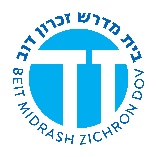 Genesis Journeys
The First Brotherly Rivalry
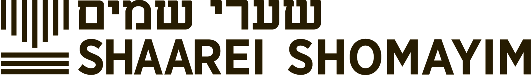 A Tale of Two Brothers
Summary of the Story
Birth and Naming of Kayin and Hevel- 4:1-4:2
Kayin- I have acquired a man with Hashem
Hevel- ?
Choice of Profession- 4:2
Hevel- רעה צאן- Shepherd
Kayin-עובד אדמה- Farmer
Offerings to Hashem- 4:3- 4:4
Kayin- brings an offering to Hashem from the fruit of the ground
Hevel- also brings from the first of his sheep and its fattest
Hashem’s Response
Hashem turns to Hevel’s offering
Hashem doesn’t turn to Kayin’s offering- he get’s upset
Hashem’s speech to Kayin- Why are so sad? Do better!
Questions
The Question Everybody Asks- Why was Hevel accepted and why was Kayin Rejected?
What does Chavah mean when she says: “I have acquired a man with G-d?
What is the story behind Hevel’s name?
Why are there professions important?
What is the meaning of Hashem’s speech to Kayin?
Why does the Torah “seesaw” between Kayin and Hevel?
The First RivalryRabbi Elchanan Samet: Iyunim B’Parshat HaShavuah- Bereishit Volume 1
The First RivalryRabbi Elchanan Samet: Iyunim B’Parshat HaShavuah- Bereishit Volume 1
New Era- New “Man” New Divine Name- Malbim on 4:1
והאדם ידע את חוה אשתו – עד עתה קוראהו האדם בה״א הידיעה, כי הוא שם המין, שקודם שהוליד תולדות הי׳ הוא כלל מין האדם, ומעת שהוליד תולדות שב שם אדם אצלו שם עצם פרטי שדרכו לבא בלא ה״א הידיעה קראו אדם
Until now he is called “the man”, which refers to the name of the species. For before he bore children, he represented the human species. From the time he bore children, the name “Adam” become his specific name without the article “the”.
New Era- New “Man” New Divine Name- Malbim on 4:1
ובפרשה הראשונה לא נזכר רק שם אלקים, כי שם ידבר איך קבע חקי הטבע שזה יציין בשם אלקים וכמש״ש, ובפרשה השניה שידבר מההשגחה שחל על כלל מין האדם, כי נקרא בשם האדם שהוא שם המין, נקרא ה׳ אלקים, שם הויה ע״ש ההשגחה משכר ועונש, ושם אלקים כי ההשגחה שחל על המין כולו, הוא גם מצד שיסד חקי הטבע בעת הבריאה, שמצד זה ישגיח שלא יחסר מין אחד, ויש השגחה זו גם על הבע״ח שאין שייך אצלם שכר ועונש
First Chapter (Creation Story)- “Elokim”- The story describes how Hashem establishes the rules of nature
Second Chapter (Garden of Eden)- “Hashem Elokim”- The story describes how Hashem directs the fate of the human species (the Man)
New Era- New “Man” New Divine Name- Malbim on 4:1
אולם בפ׳ זו שידבר מאדם פרטי, שההשגחה עליו היא השגחה פרטית לפי השכר והעונש בלתי נתלה בטבע הכולל, הזכיר רק שם הויה, ובא ללמד כי יש השגחה מיוחדת גם על היחידים, וימדוד להם שכר ועונש כפי מעשיהם כמו שהיה בענין קין.
Third Chapter (Kayin and Hevel)- “Hashem”- The story describes Hashem’s governance of specific people based on reward and punishment absent from the effects of nature. Therefore it mentions only “Hashem” to teach that Hashem can govern the lives of individuals and measure reward and punishment for them in accordance with their deed as happened with Kayin.
A Child of Flesh and Blood
Rabbi Yaakov ben Asher (13th century Spain), Tur on Bereishit 4:1, tr. Rabbi Eliyahu Munk
וזהו שדרשו רז״ל שרצה הב״ה לברוא את העולם במדת הדין וראה שאינו מתקיים שתף מדת הרחמים עם מדת הדין והקדימה לה ומשהגיע לקניתי איש את י״י שהיה אדם שותף בו אמר מעתה אינו יכול לעמוד אלא במדת רחמים לבד לכך לא הזכיר אלא שם של ד׳ אותיות. א״א הרא״ש:
This reflects the statement of our sages that originally God had wanted to employ only the attribute of Justice, i.e. אלוקים,  when He created His universe. When He realized that the universe would be very short-lived if He insisted on the attribute of Justice, He co-opted the attribute of Mercy, i.e. the four-lettered name of God, the tetragram, and He placed it at the beginning of His combined name. 
When the time came when Chavah described herself as God's partner, He said that from that point on He would employ the attribute of Mercy as His chief attribute in dealing with mankind. This is why from this point on we find only the four-lettered name of God (until idolatry was practiced by man. Based on the רא'ש, the author's father.)
Following Exile from Eden
Tur, and Malbim accentuate that this story represents a new era of human history. It represents a world in which human being needs to interact with each other in a natural world with challenges and obstacles.

Adam and Eve now had to reckon with the fact that they would die and that their eternity was contingent upon their descendants.
Kayin’s name: “I have acquired a man with G-d
Rabbi Avraham Ibn Ezra (12th century Spain) 
והאדם – כאשר ראה שלא יחיה בגופו בעצמו לעולם הוצרך להחיות המין, על כן אמרה: קניתי איש את י״י.
When he saw that he would no longer live himself, with is body forever, he needed to give life to the species, therefore she said, I have acquired a man with G-d
Kayin’s name: “I have acquired a man with G-d
Rabbi Yaakov ben Asher (13th century Spain), Tur on Bereishit 4:1, tr. Rabbi Eliyahu Munk
קניתי איש את ה׳ – פירש״י עם י״י שאני שותף עמו. והרמב״ן פי׳ שאמרה הבן הזה יהי׳ לי קנין לה׳ כאשר נמות שיהיה הוא במקומנו לעבוד את בוראו. או שיהיה כמו ויתהלך חנוך את האלקים. את האלהים התהלך נח. וקראה האחד בשם קנין
קניתי איש את ה', "I have acquired a man, with God." 
Rashi understands the word את to mean: "with," Chavah saying that she had become a partner to God.
Nachmanides comments that Chavah said that this son would be her posthumous possession, (estate) that she would leave behind on this earth when it came time for her to die. He would serve his Creator in lieu of his parents when these would be no longer alive. 
Alternatively, the meaning of the word את in our verse is similar to ויתהלך חנוך את האלוקים, or in את האלוקים התהלך נח (Genesis 6,9 and Genesis 5,22) "Noach walked with God
Kayin’s name: “I have acquired a man with G-d
Rabbi Shimshon Raphael Hirsch 4:1
The first high feeling of the first mother was thus an increased self-esteem, and we may well doubt whether a feeling of pure mother-consciousness does not already manifest itself in this feeling. A mother who is at the pure height of duty-conscious motherhood would have thought more of God and of the duty and task she was raised to, with this gift of God, than of her own merit. A turmoil of the mind and a preoccupation with selfishness, which very easily should have given its character to the character of the son, whose name bears to an even greater degree the imprint of this self-esteem
Kayin- Good/Bad or Both
The different interpretations offered by the commentaries reflect the complexity of the human condition in a challenging world:
Self Esteem Vs. Arrogance

Work vs. Materialism 

Eternity vs. Mortality
Why would you name your son Hevel?
Kohelet 1:1-2 (JPS Tanakh 1985)

דִּבְרֵי֙ קֹהֶ֣לֶת בֶּן־דָּוִ֔ד מֶ֖לֶךְ בִּירוּשָׁלִָֽם׃ 
הֲבֵ֤ל הֲבָלִים֙ אָמַ֣ר קֹהֶ֔לֶת הֲבֵ֥ל הֲבָלִ֖ים הַכֹּ֥ל הָֽבֶל׃
The words of Koheleth son of David, king in Jerusalem. Utter futility!—said Koheleth— Utter futility! All is futile!
הבל doesn’t seem like a very nice name!
We’re Doomed!
Rabbi Yosef Bekhor Shor (12th century France) 
הבל – על שם שכל העולם שב להבל.
הבל ABEL: [was called by that name] since the entire world returned to a state of confusion (הבל)

Rabbi Yaakov ben Asher (13th century Spain), Tur on Bereishit 4:1, tr. Rabbi Eliyahu Munk
וקראה האחד בשם קנין והשני הבל כי האדם להבל דמה ולא רצתה זה לפרש על כן לא נכתב טעם בשם השני
She called the one son by a name meaning acquisition, and the second one הבל,  as she did not want to spell out her fatalistic outlook of life on earth so that any acquisitions man makes on this earth while alive will prove to have been הבל, in vain, ultimately useless.
Name Spoiler Alerts in the Torah
Rabbi David Tzvi Hoffman (19th century Germany) 4:2
הבל – בדרך כלל היו רגילים לבאר שם זה במובן של רוח — לא כלום, דבר שאין בו ממש,  באשר חייו של הבל קצרים היו. אולם ודאי לא חשבו על כך, כי אין להניח שהוריו כינוהו בשם אשר כולל בתוכו רמז כה חמור לעתידו של הילד. והנה בזמן האחרון הוכיחו מתוך כתבות אשוריות עתיקות, כי השורש הבל אינו אלא השם הרגיל למלה בן
Usually they used to explain this name in the sense of air - nothing, something that is not really there, as Abel's life was short. However, they certainly did not think about it, because it can not be assumed that his parents called him by a name that includes such a serious hint of the child's future. And recently they have proved from ancient Assyrian articles that the root Abel is nothing but the usual name for the word son…
I’m not so sure, see Rut- Machlon and Kilyon
מחלה- affliction
כליון- destruction